Geology 6690/7690
Geodesy & Crustal Deformation
11 Sep 2023
Borehole Strainmeters:
• Measure changes in length in an instrument cemented into
   a borehole
• Extremely sensitive to small strains, but directions may
   reflect local variability in the elastic continuum!

GPS/GNSS Positioning
• Resection (location of intersecting ranges, or
   pseudoranges if we acknowledge receiver clock error,
   to solve for x, y, z, Dt of the receiver)
Read for Wed 13 Sep: Luttrell et al (GRL 2013)
© A.R. Lowry 2023
Read for Wed (13 Sep)

Luttrell, K., Mencin, D., Francis, O., & Hurwitz, S. (2013).
Constraints on the upper crustal magma reservoir beneath
Yellowstone Caldera inferred from lake‐seiche induced
strain observations. Geophysical Research Letters 40(3)
501–506.

Morgan will lead! Will need :
• Slides with each of the important figures from the paper
Also helpful :
• Summary slides of the observations, methodology, 
    & results
• Supporting slides from other sources that help to illustrate
    important or unfamiliar tools, concepts, ideas
Everyone bring :
• Critical thinking skills switched to “ON”
Critical Thinking Skills (I):

When reading ANY paper, it’s helpful to back up &
   first understand the terminology being used, along
   with any concepts that underlie them, e.g.:

   • Seiche
   • Borehole strainmeter
   • Load
   • Spectrogram
Critical Thinking Skills (II):

   Always Look Carefully at the Observations:

   • What is the core kernel of observational constraint?

   • Is there a better way to describe observations?

   • Is there a potential for other signals in that type
      of observation?
Science is a process of discovery by which
	we increase knowledge…
Inductive Reasoning
Deductive Reasoning
begins with
begins with a
Observations
Hypothesis
used to generate a
predicts testable
Hypothesis
Observations
The
Scientific
Method
Additional observations/
experiments
If well supported, may become
Theory
All hypotheses (& theories)
   are models…

Some models involve numbers.
Critical Thinking Skills (III):

Look Carefully at the Data Analysis:
   • Is there a better way to quantify the data? 
   • Is there a potential for multiple signal sources? 
   • Is there an approach to analysis that might remove 
      signals that aren’t relevant for processes you wish
      to understand?
   • Are there quantitative tools that could be
      used to extract more information from the data?
Critical Thinking Skills (IV):

When reading a paper that involves modeling,
   it’s also helpful to think about:
   • What are the assumed boundary conditions (and do
      they matter?)
   • What are the assumed initial conditions (and do they
      matter?)
   • What physical processes are being modeled (and are
      physical processes neglected that might be important?)
   • What observations are being modeled (and how are
      they related to the model? Qualitative or quantitative?
      Comparison or inversion? What is the criterion for a
      “Good Match” to the observations? Are there other
      observations that might be relevant?)
   • Does the model make other testable predictions that
      are not addressed by the data to hand? How might
      you test these?
Critical Thinking Skills (V):

Assumptions matter!
   • What was assumed about the system being studied in
      order to simplify or approximate the dynamics? Are
      these assumptions reasonable?

Numbers matter!
   • What are the assumptions of rock material properties?
      Do they gibe with laboratory measurements?
      Do they gibe with geophysical measurements of 
      in-situ properties?
   • What are the numerical values of other physical
      properties? Are they reasonable? Is there
      observational support?
r
r
r
i
i
i

s
r
i

r
R
(An Even Briefer Overview…)
GNSS location is done via
   Resection: Similar to how we
   locate EQ hypocenters! 

 Treat satellite locations       as 
   “known”

 Determine distances (“ranges”)
       from satellites to receiver

 Antenna location       corresponds 
   to the intersection of spheres of 
   radius      centered at     !

(But the details are a bit tricky…)

s
r
i

r
R

s
r
i
(Courtesy US DOD!)
Components I. GPS Space Segment
GPS constellation is 27+ satellites (24
    navigational plus 3+ active spares) in
    ~12-hour circular orbits at 20,200 km
      (31 operational satellites; 24 full-time)

 Six planes (4+ space vehicles– SV’s– 
    each) inclined 55°from equatorial 

 Six to twelve satellites in view from 
     anywhere on Earth, at any given time

 SV’s transmit low-level microwave 
     signals

 Four atomic clocks each (2 cesium; 
     2 rubidium)
Components II. GPS Control Segment
GPS satellites are controlled by US Air
   Force satellite command near 
   Colorado Springs + 11 C&C antennae

 Sixteen global monitoring stations track 
   SV’s, calculate ephemerides
   (SV orbital position and velocity)

 Master control facility in CO transmits 
              ephemerides, clock corrections, 
              almanac to SV’s (so that these
              can be relayed to GPS
              receivers) & performs
              maneuvers
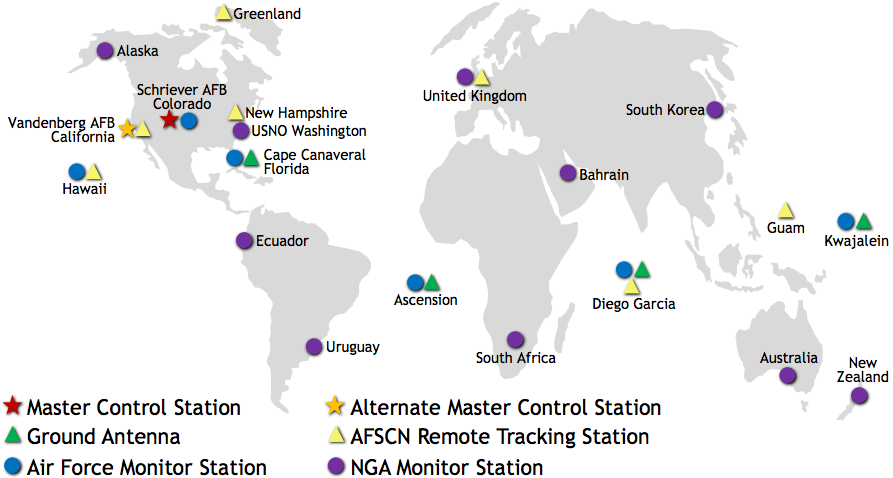 Components III. GPS User Segment
Receivers have codes to recognize GPS 
   signals; use ranges to calculate (x, y, z) 
   location + time (1 m of range = 3 ns!)

Commonly used for:
 Navigation (e.g., air traffic, trucks, ships, 
   autos, hikers, mobile phone users!)
 Surveying (property boundaries, GIS, 
   crustal deformation)
 Time-keeping (e.g. seismo stations)
 Meteorology (trop. water vapor, space
   weather, soil moisture)

Civilian users have now wrested some 
   control away from military…